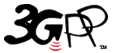 3GPP TSG SA WG4 (SA4) 
meeting #112-e
1-10 February, 2021
Electronic Meeting
Hosted by MCC (email/telcos)
Tdoc S4-21xxxx, SA4 Chair.
Call for IPRs
“I draw your attention to your obligations under the 3GPP Partner Organizations’ IPR policies. Every Individual Member organization is obliged to declare to the Partner Organization or Organizations of which it is a member any IPR owned by the Individual Member or any other organization which is or is likely to become essential to the work of 3GPP.

Delegates are asked to take note that they are thereby invited:
to investigate whether their organization or any other organization owns IPRs which were, or were likely to become Essential in respect of the work of 3GPP.
to notify their respective Organizational Partners of all potential IPRs, e.g., for ETSI, by means of the IPR Information Statement and the Licensing declaration forms"
Statement regarding competition law
“I also draw your attention to the fact that 3GPP activities are subject to all applicable antitrust and competition laws and that compliance with said laws is therefore required of any participant of this WG meeting including the Chairman and Vice Chairmen. In case of question I recommend that you contact your legal counsel.
The leadership shall conduct the present meeting with impartiality and in the interests of 3GPP.
Furthermore, I would like to remind you that timely submission of work items in advance of WG meetings is important to allow for full and fair consideration of such matters.”
Issues for immediate attention
SWG Ad Hoc Telcos 
Meeting calendar 
IETF dependencies
TS/TR Rapporteurs
http://www.3gpp.org/DynaReport/TSG-WG--S4.htm?Itemid=461
SWG Ad Hoc Telcos
Dear all, and WI/SI rapporteurs in particular, when preparing post-SA4#112e WI/SI work plans, please beware of the following guidelines:
1)	Available weeks. According to a decision by 3GPP SA#90-e, the following weeks are available for SA4 telcos:
a.		22-26 Feb. 2021
b.	01-05 Mar. 2021
c.		08-12 Mar. 2021
d.	15-19 Mar. 2021
e.		22-26 Mar. 2021
2)	Preferred day of the week per SWG
a.		Monday – SQ or EVS SWG
b.	Tuesday – Video SWG
c.		Wednesday – MTSI SWG
d.	Thursday – MBS SWG
e.		Friday –  SQ or EVS SWG
Calendar 2021 (as agreed at SA4#111-e)
*Note that the e-meeting may be converted back to Face-to-face meeting if COVID-19 situation allows and a host is identified.
Calendar 2022
2022 meeting planning should start at SA4#112-e
Dependencies on IETF drafts in SA4
No new dependency introduced 
No new dependency removed
IETF dependencies in SA4: new ones with red colour, those removed with green colour, and other updates by blue colour: